План открытого урока по русскому языку 2 класс
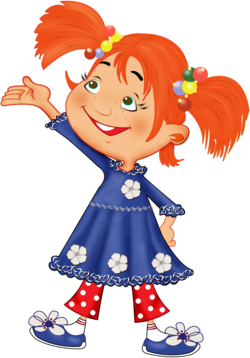 Учитель начальных классов: 
Туганова Светлана Хаджимуратовна.
Тема: Путешествие по стране Частей речи. Обобщение знаний о частях речи.
Цель: - Обобщить знания учащихся о частях речи (имя существительное, имя  прилагательное,    глагол, предлог);
развивать ум, сообразительность, логическое мышление;
обогащать словарный запас;
воспитывать чувство взаимовыручки.
Словарная работа.
Со__нце,   в__сна,     к__пель, п__ляна,     тра__ка, подсн__жник.
Солнце,  весна,   капель, поляна,   травка, подснежник.
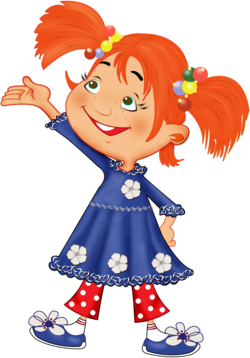 СЧИТА     ЧИЕР
ЧАСТИ    РЕЧИ
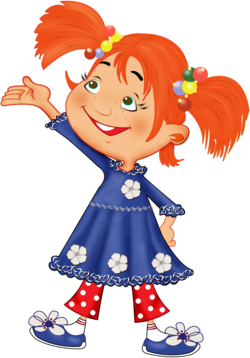 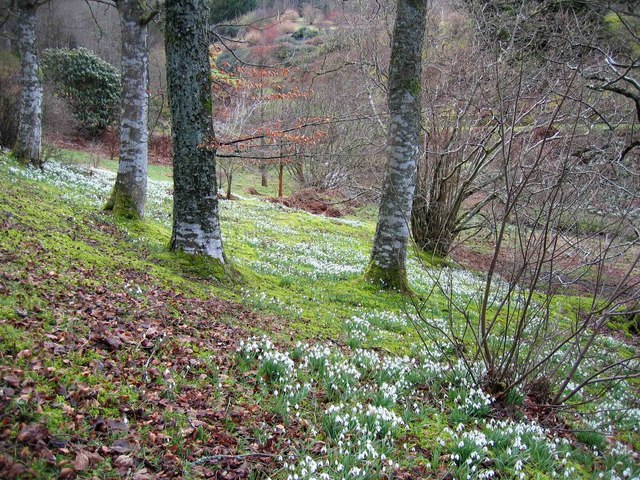 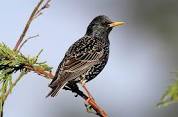 Слова для справок: пугливая, тёплые, смелый, старый, крикливые, голубые , ленивый.
 
 
Наступили ….весенние деньки. 
…….грачи уже всем об этом рассказали.
 Зазвенели …..подснежники.
 Выбрался из берлоги …..медведь.
Наступили тёплые весенние деньки. 
Крикливые грачи уже всем об этом рассказали.
 Зазвенели голубые  подснежники.
 Выбрался из берлоги старый медведь.